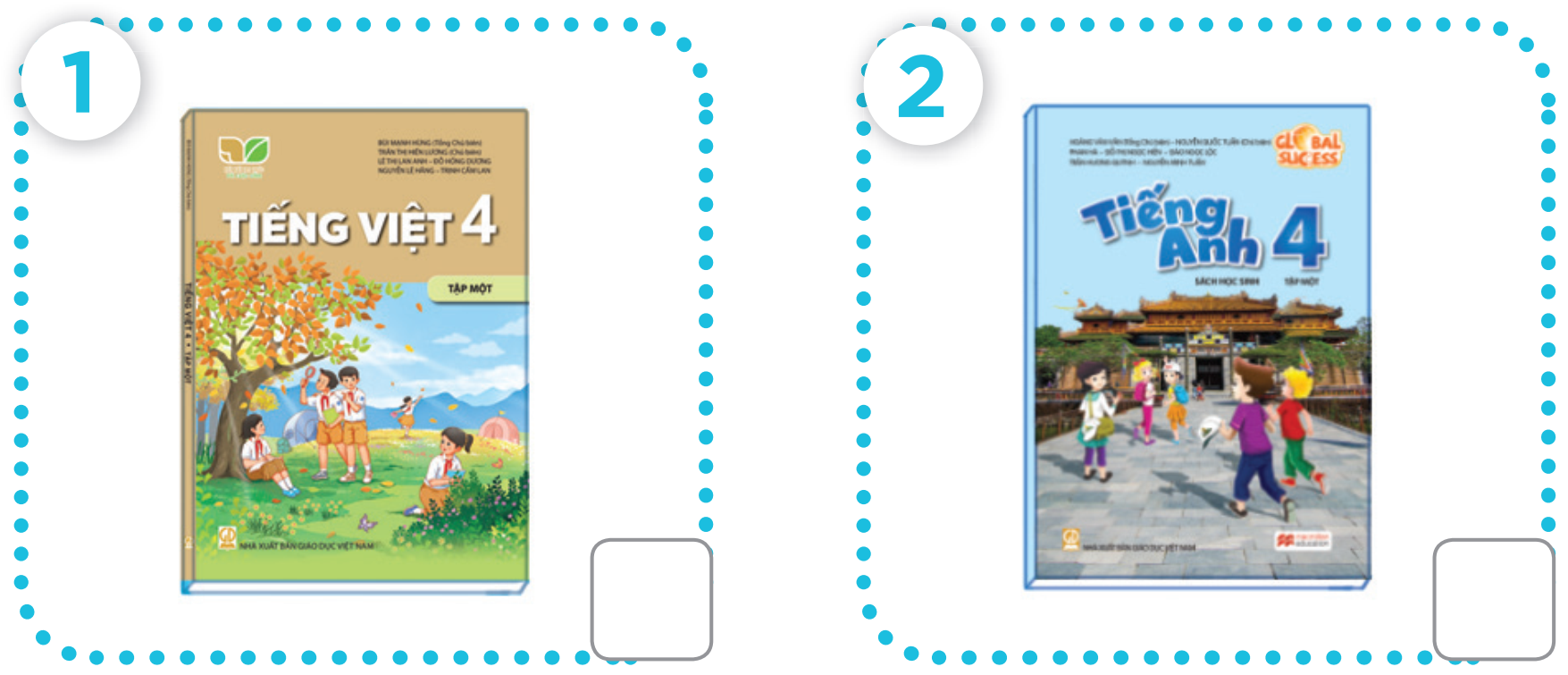 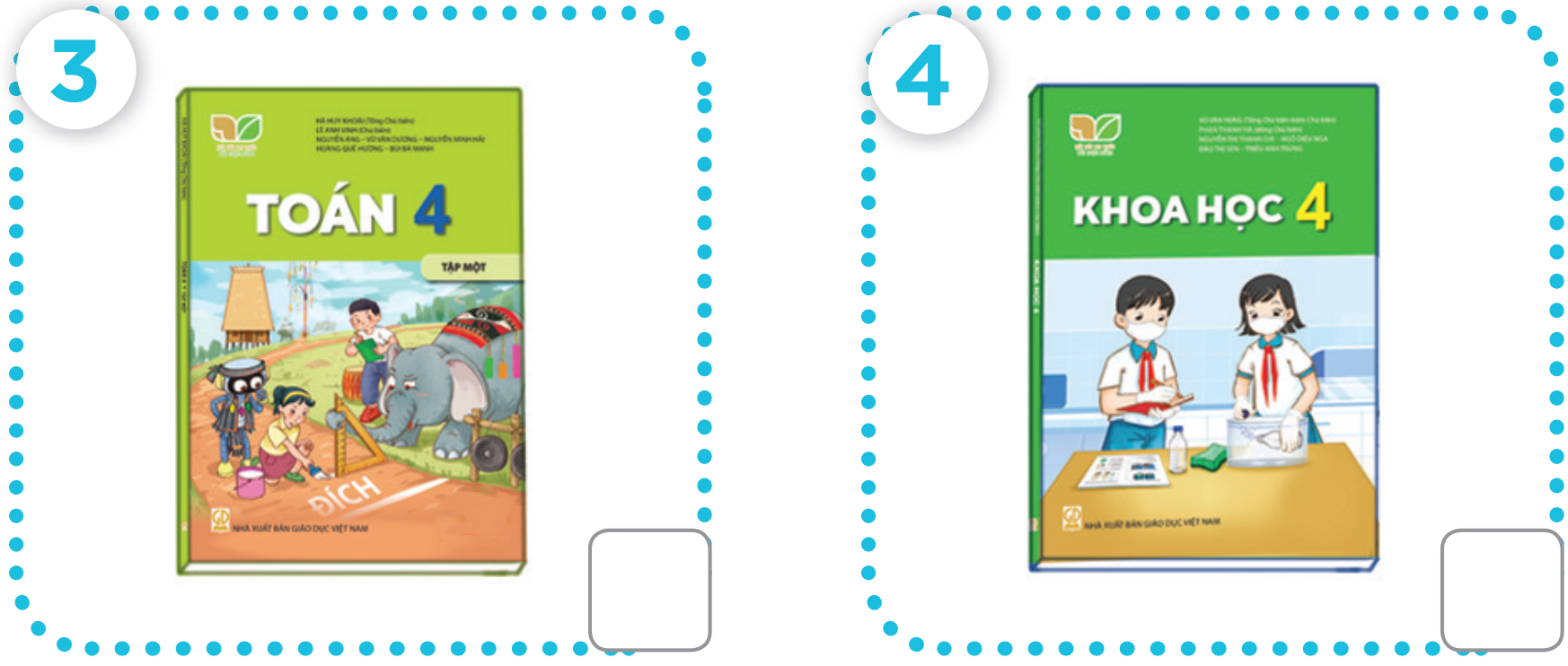 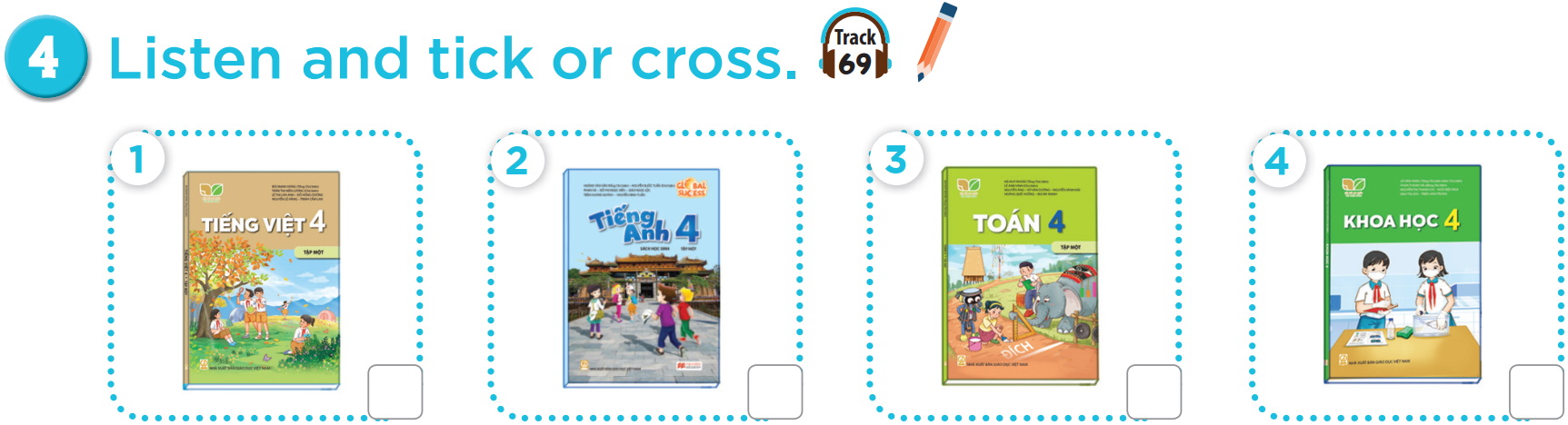 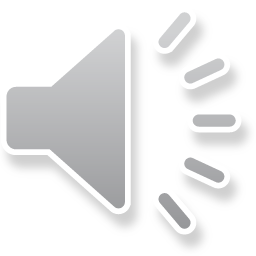 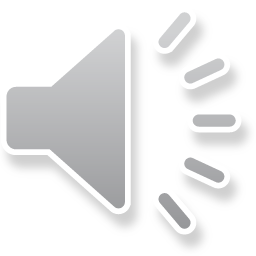 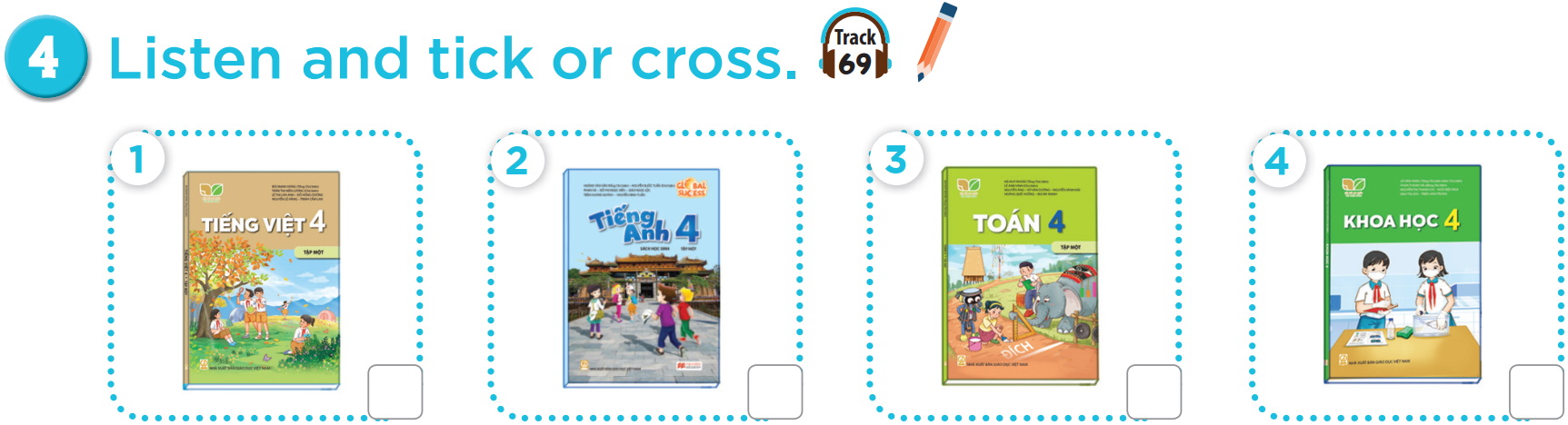 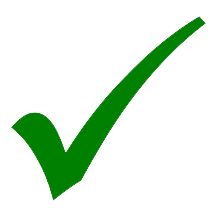 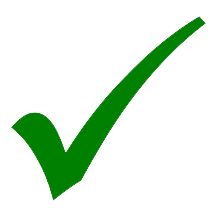 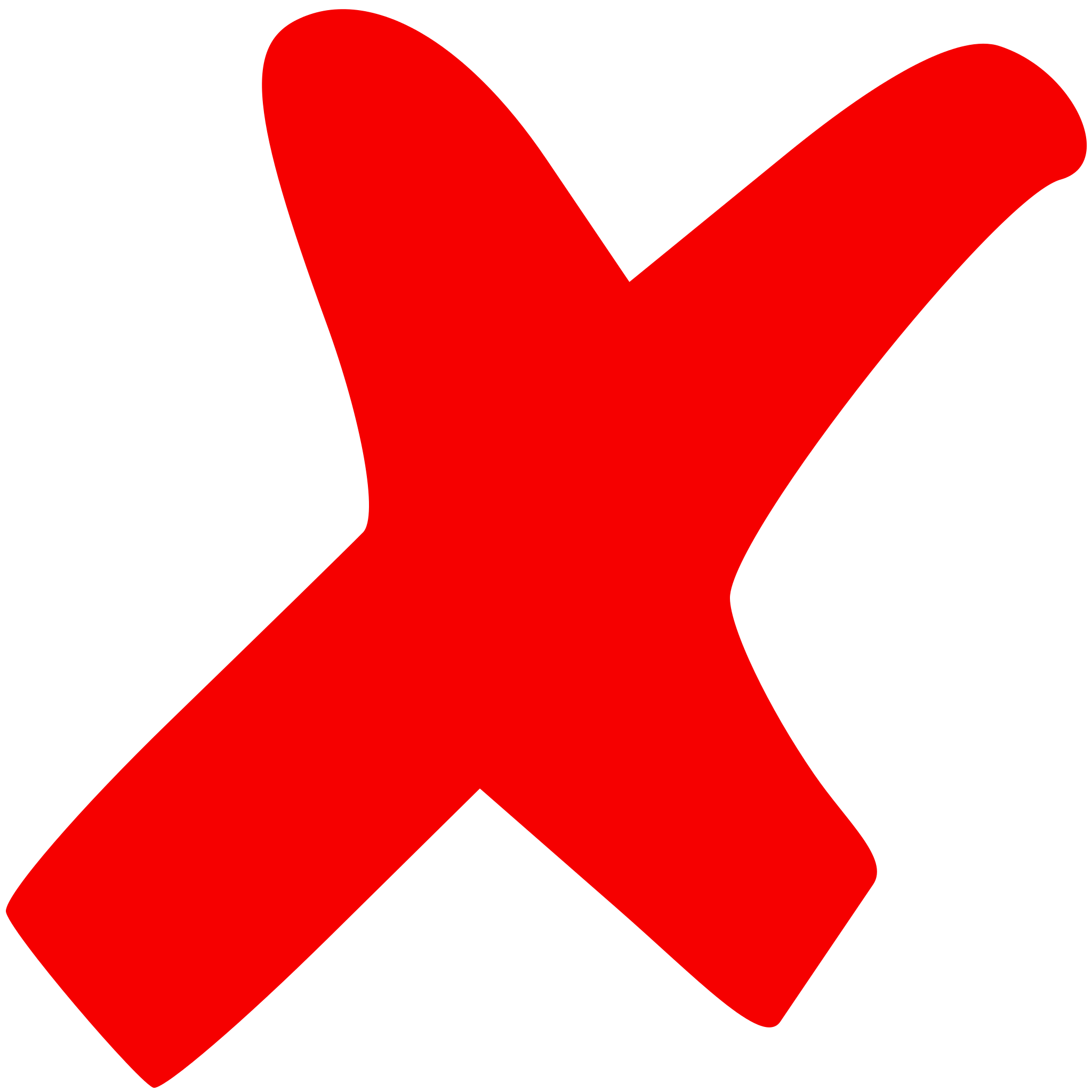 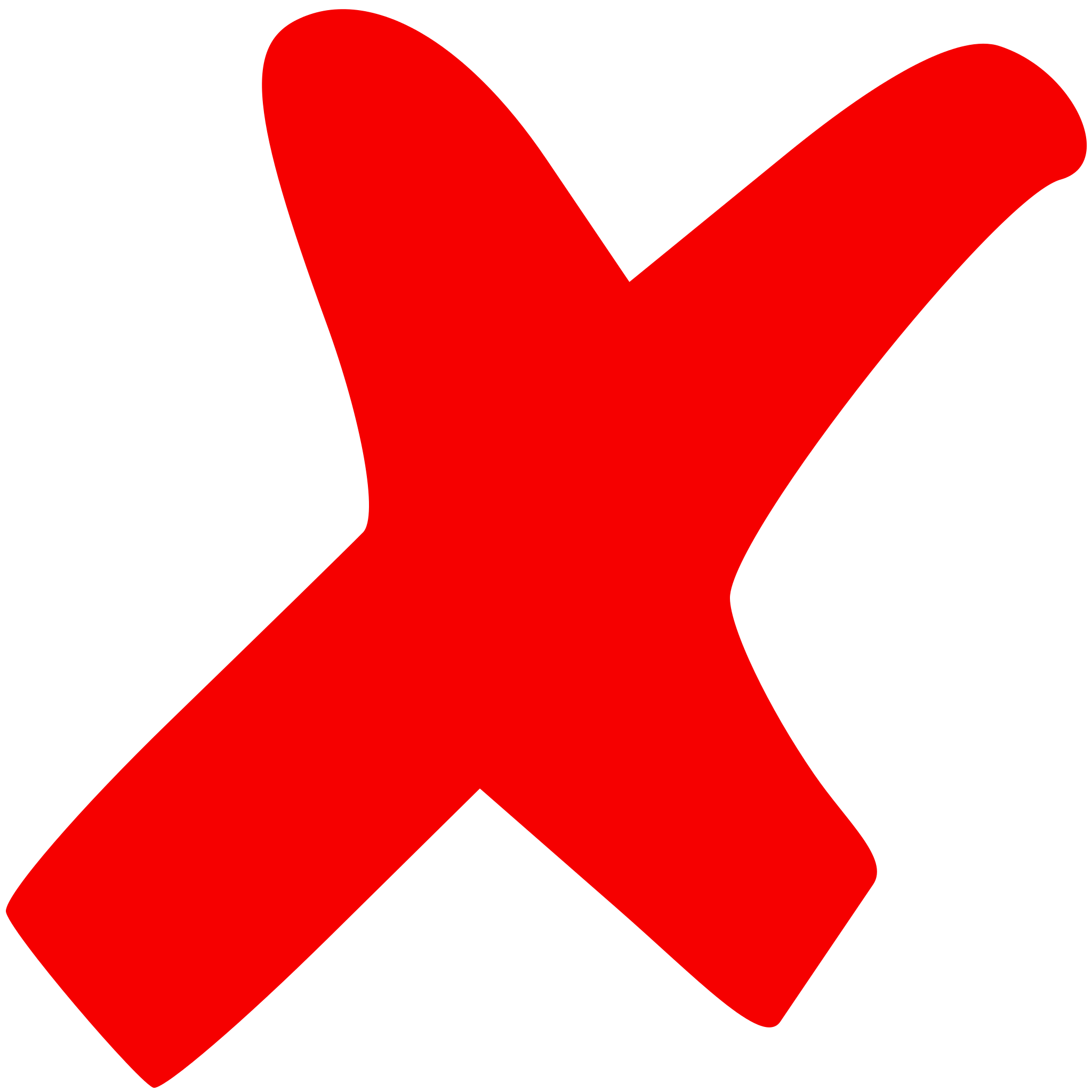 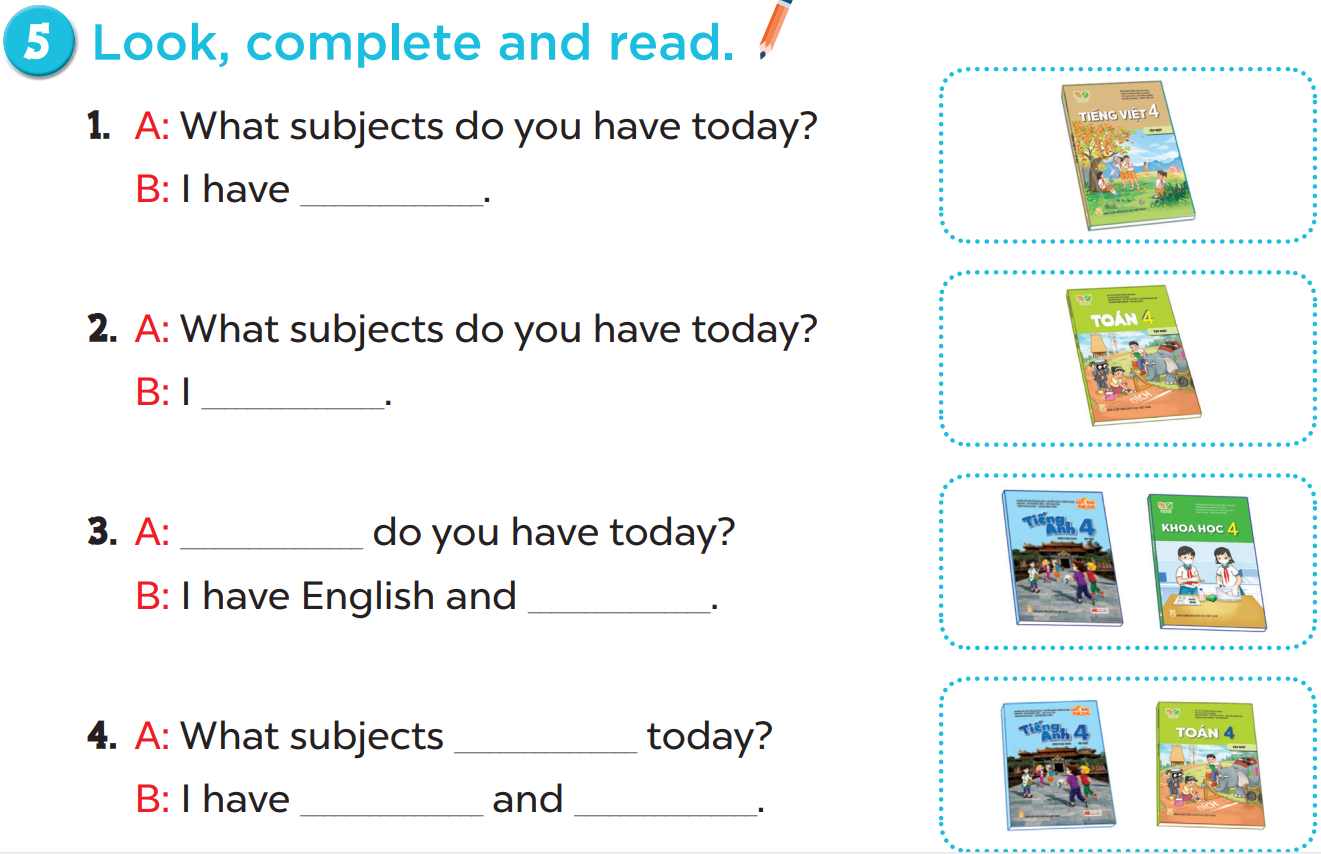 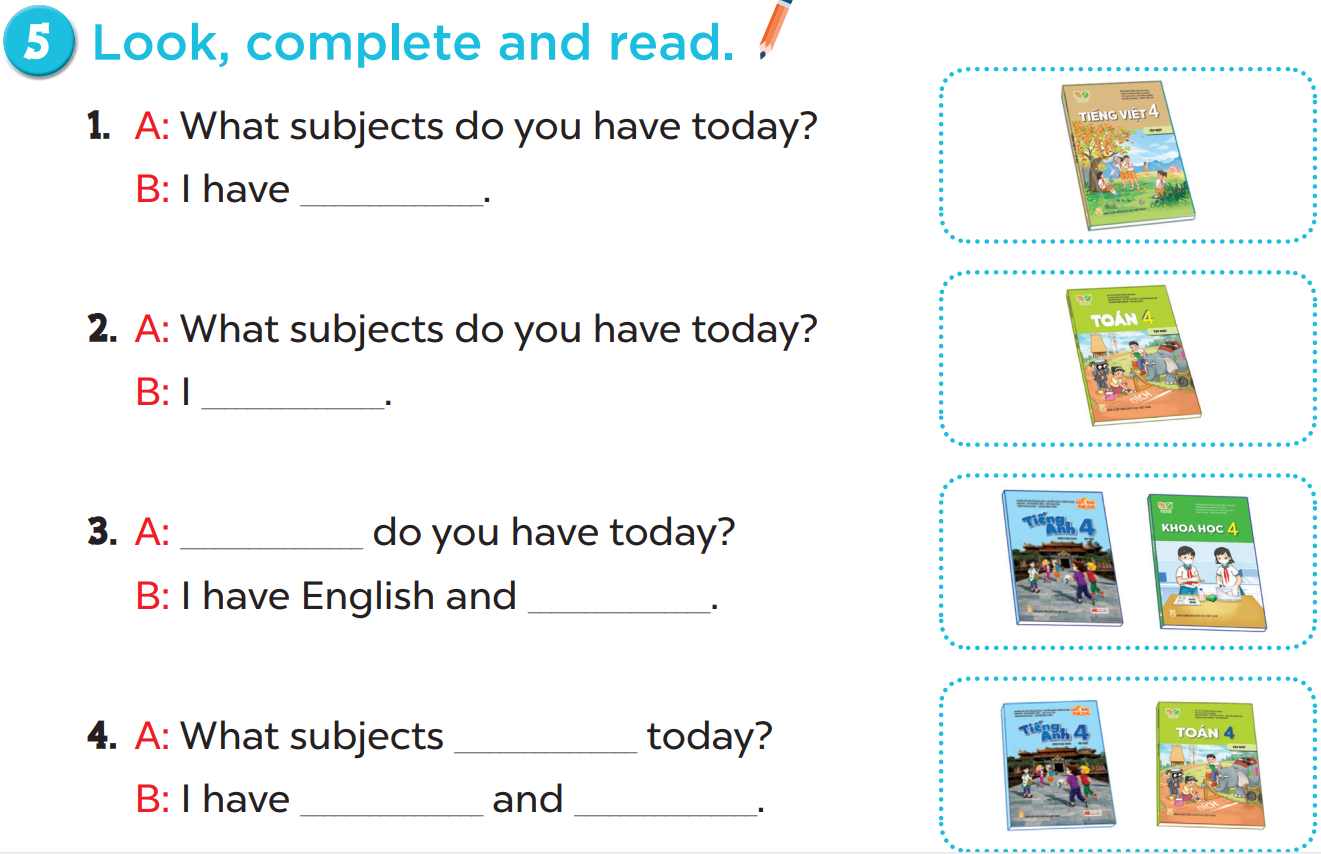 Vietnamese.
maths
What subjects
science
do you have
maths
English
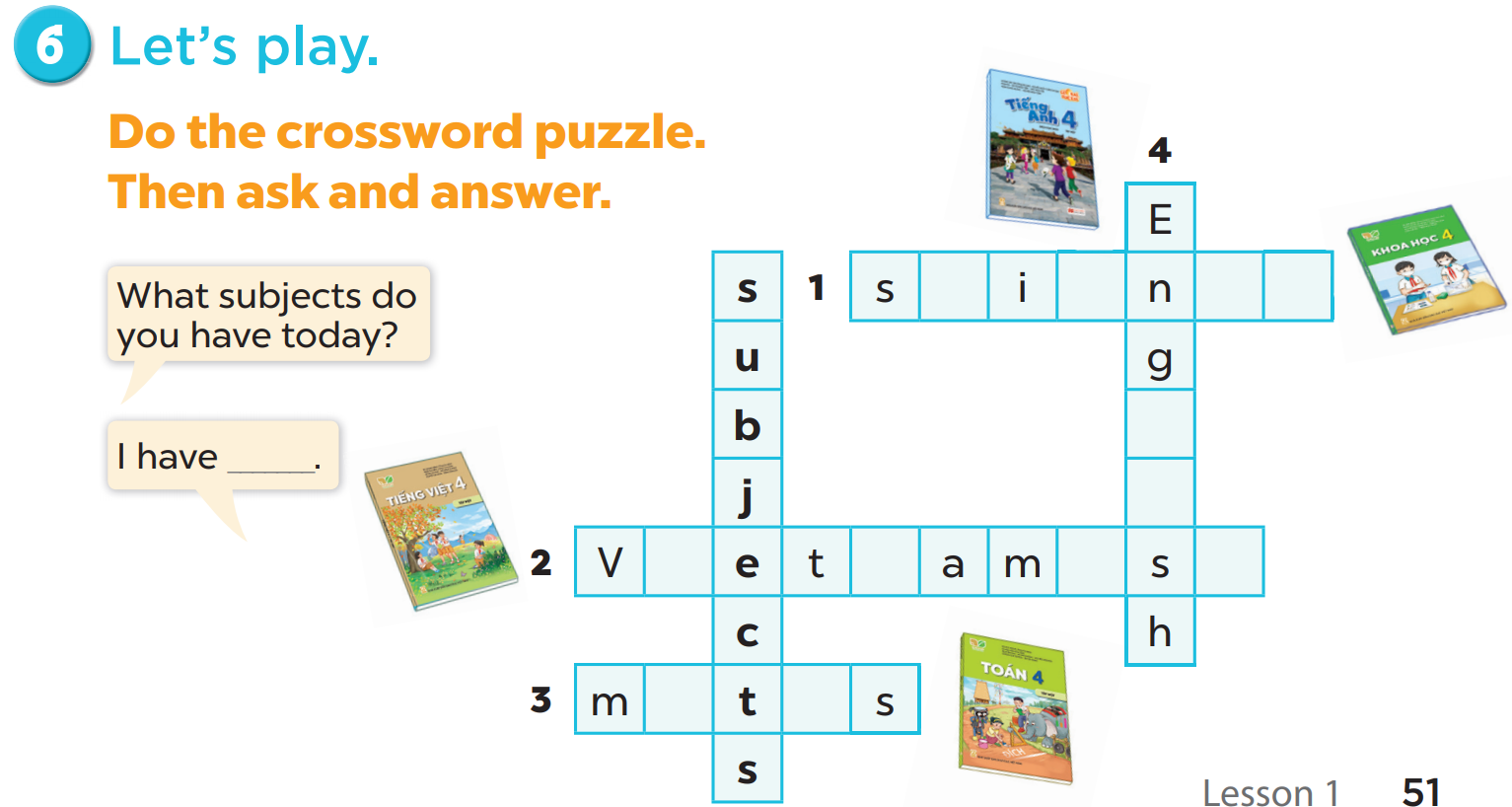 c
c
e
e
l
i
e
e
n
i
a
h
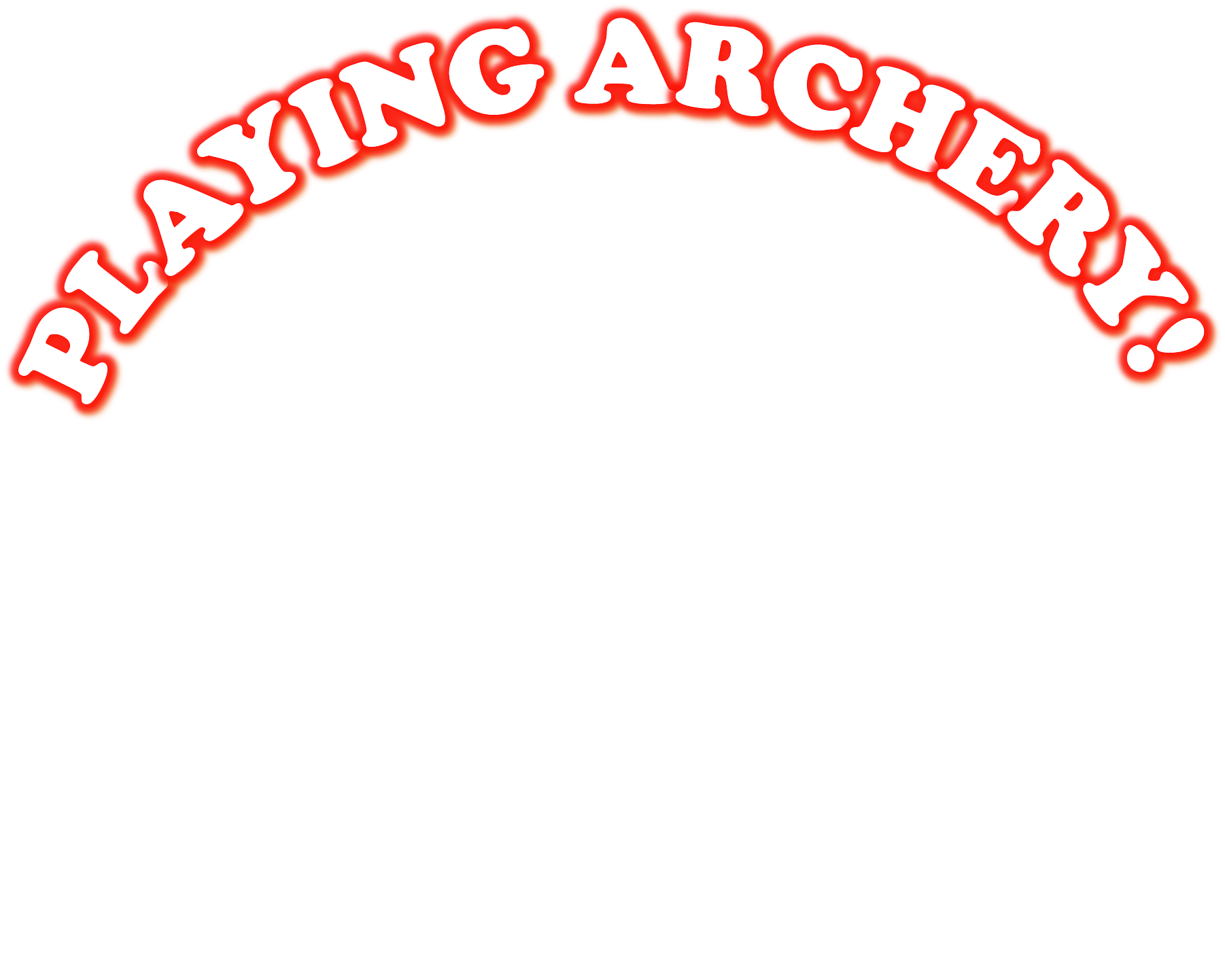 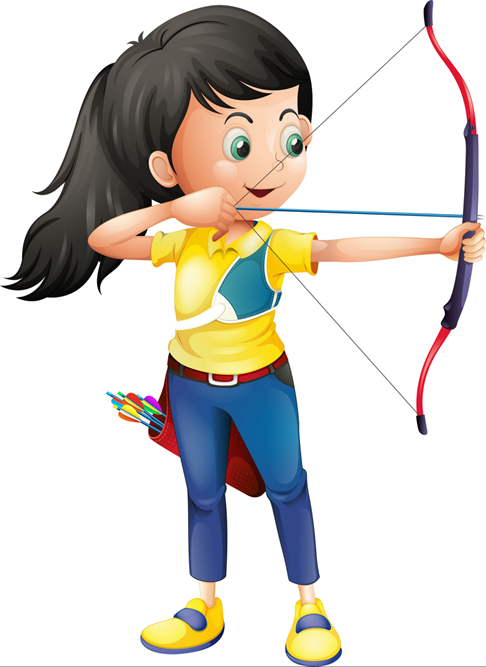 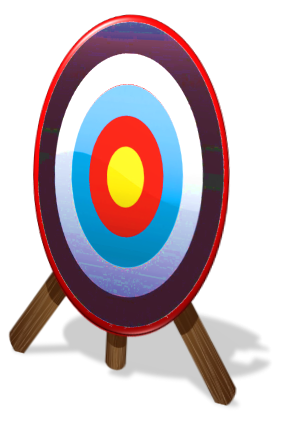 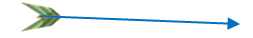 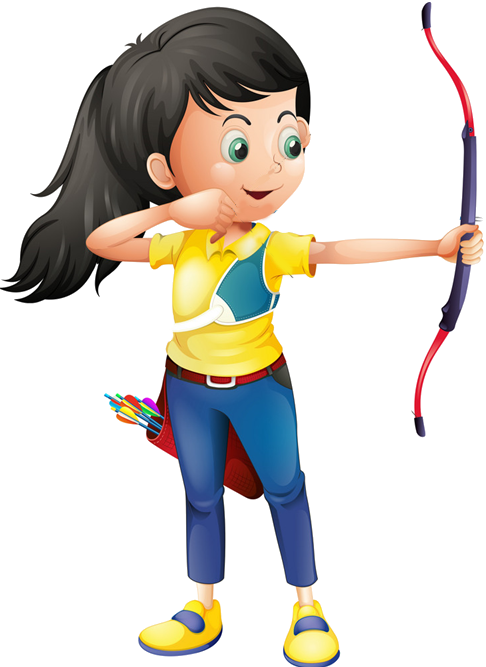 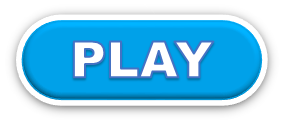 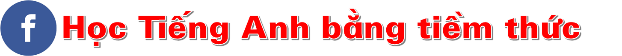 What ______do you have today?
subjects
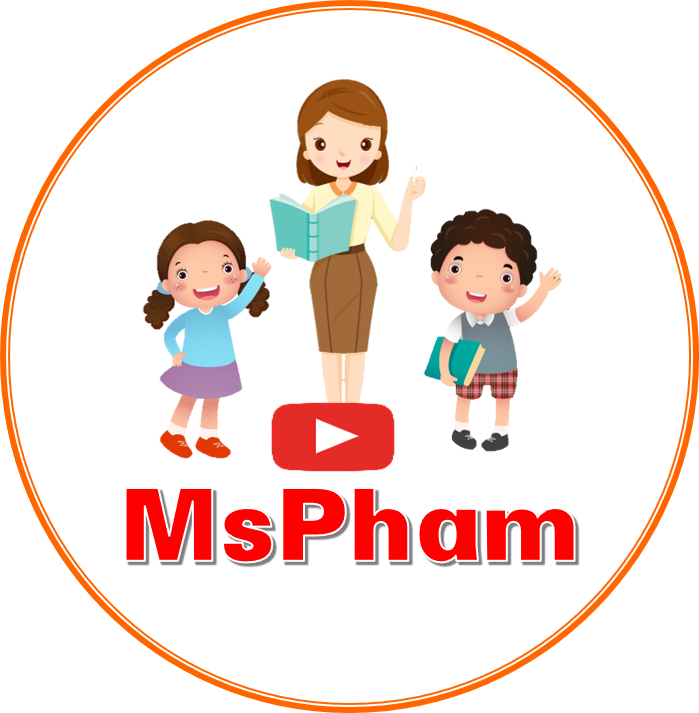 subject
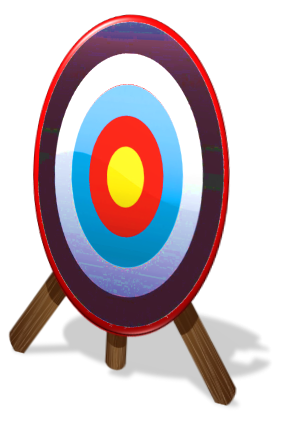 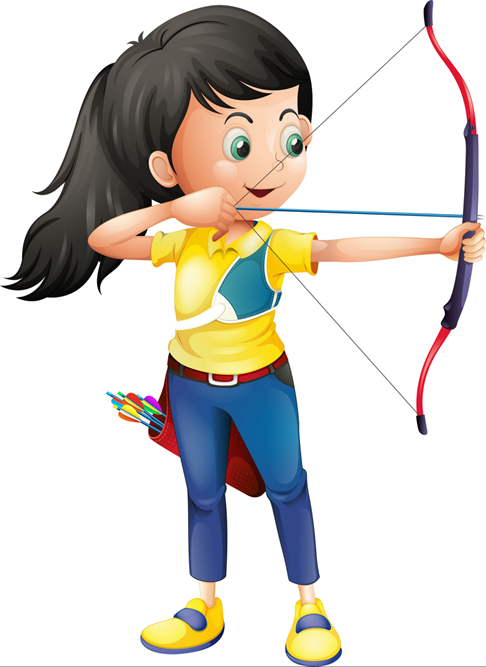 Ms Huyền Phạm
0936.082.789
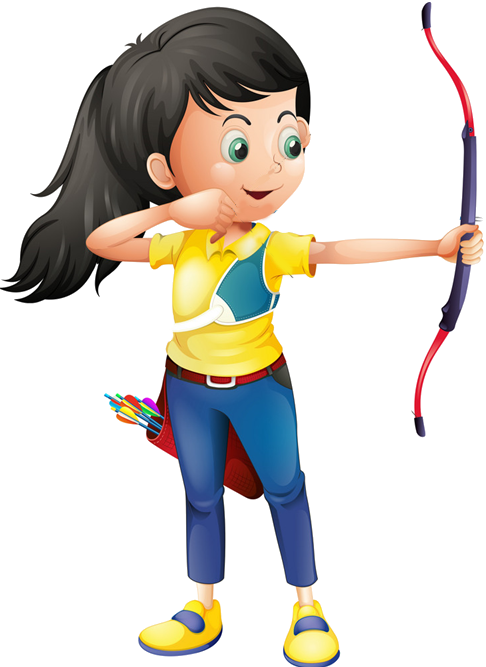 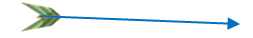 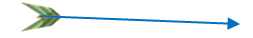 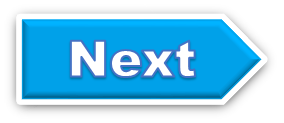 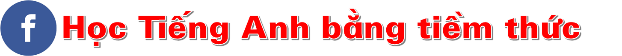 _____subjects do you have today?
What
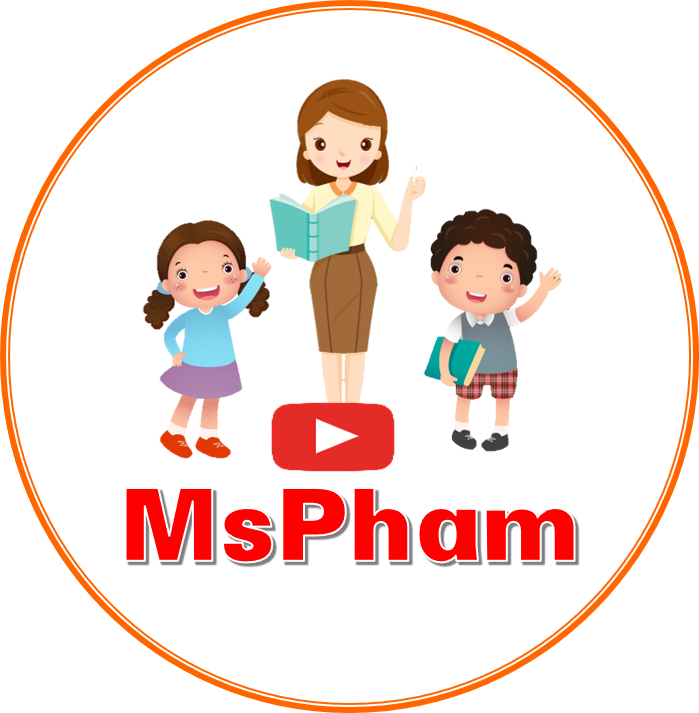 How
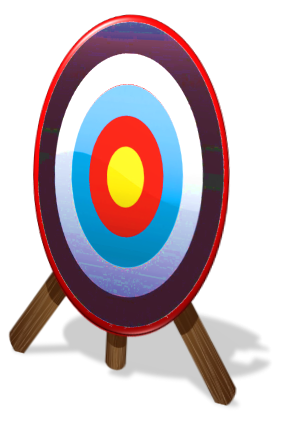 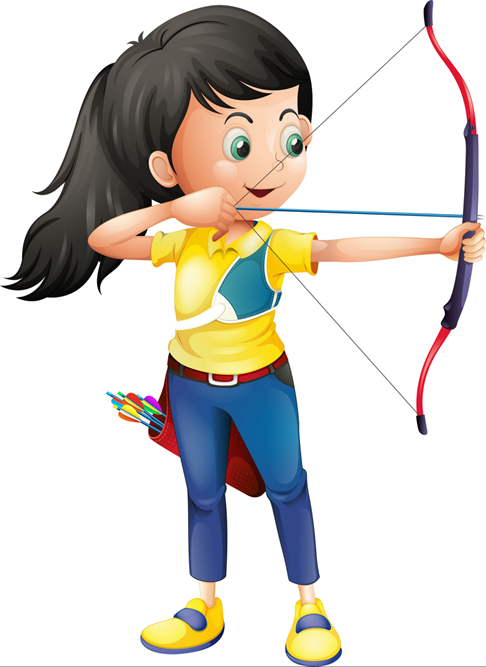 Ms Huyền Phạm
0936.082.789
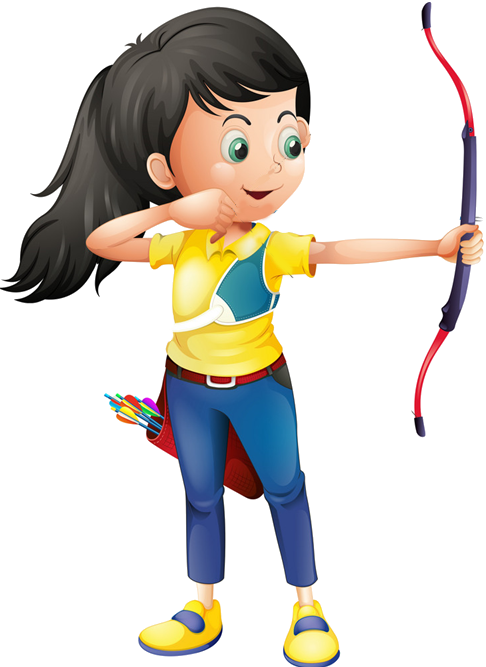 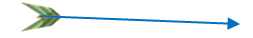 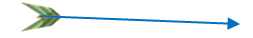 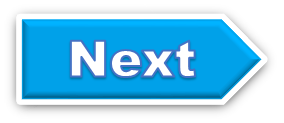 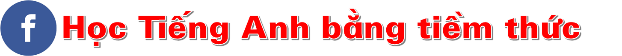 I have________.
Viet Nam
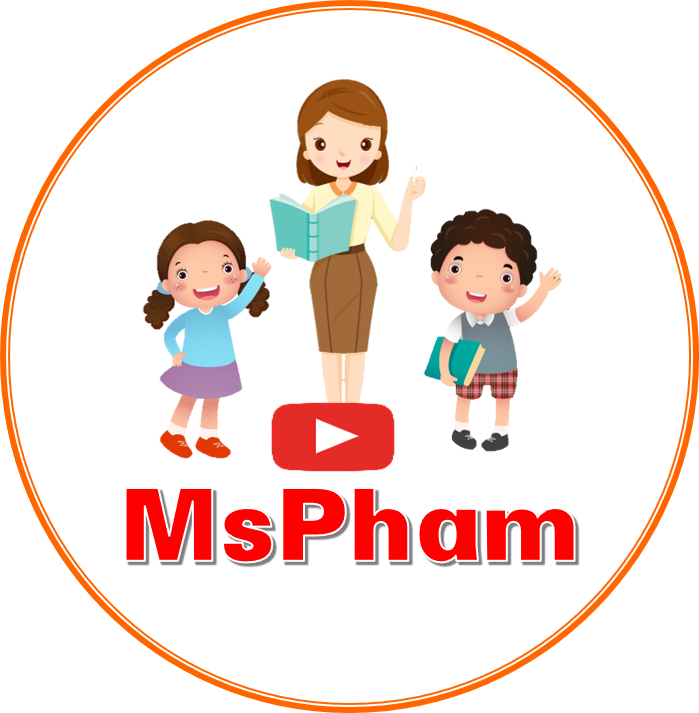 Vietnamese
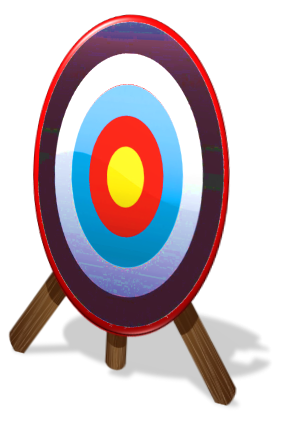 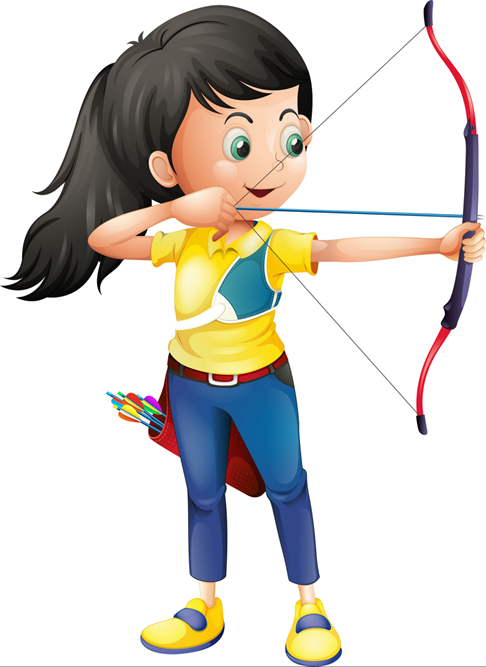 Ms Huyền Phạm
0936.082.789
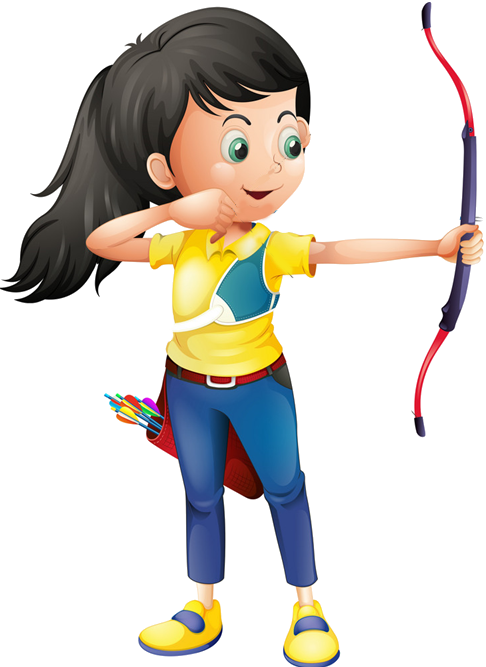 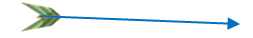 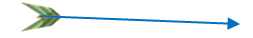 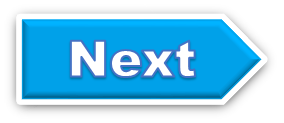 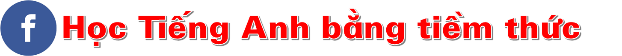 I have________.
England
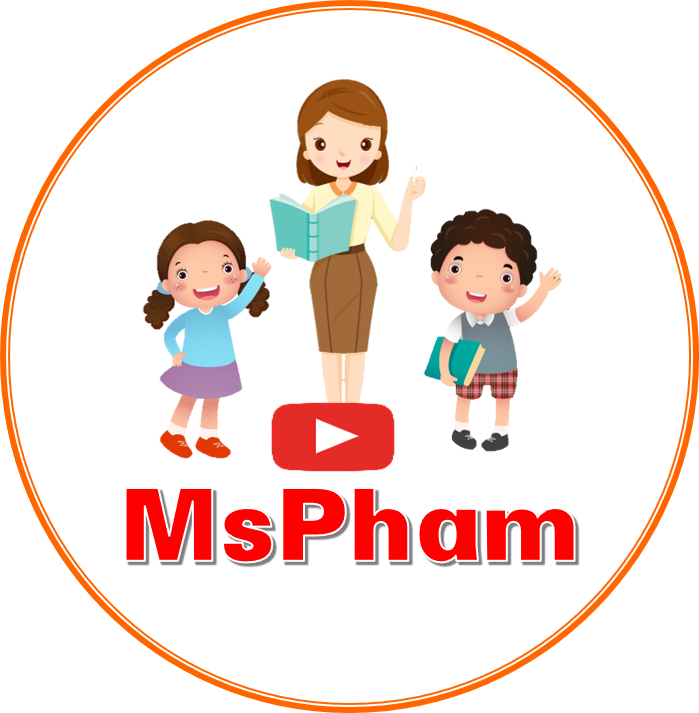 English
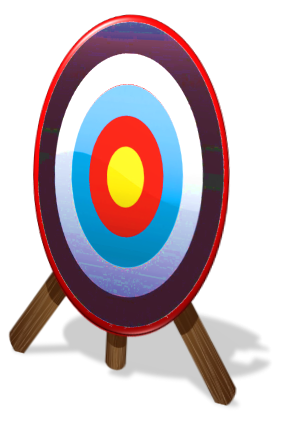 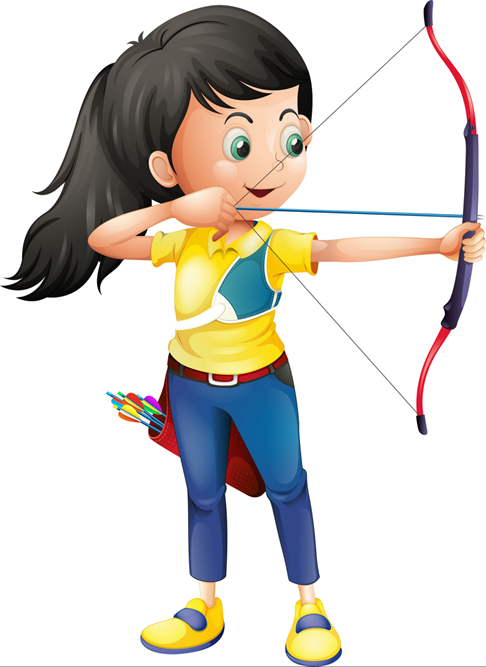 Ms Huyền Phạm
0936.082.789
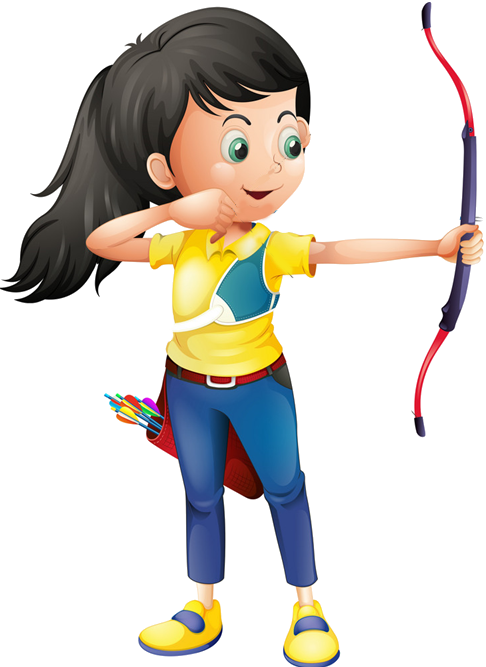 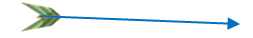 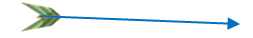 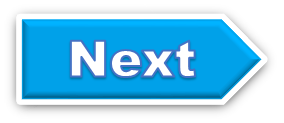 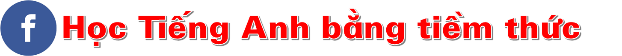 I have Maths and ______.
scienec
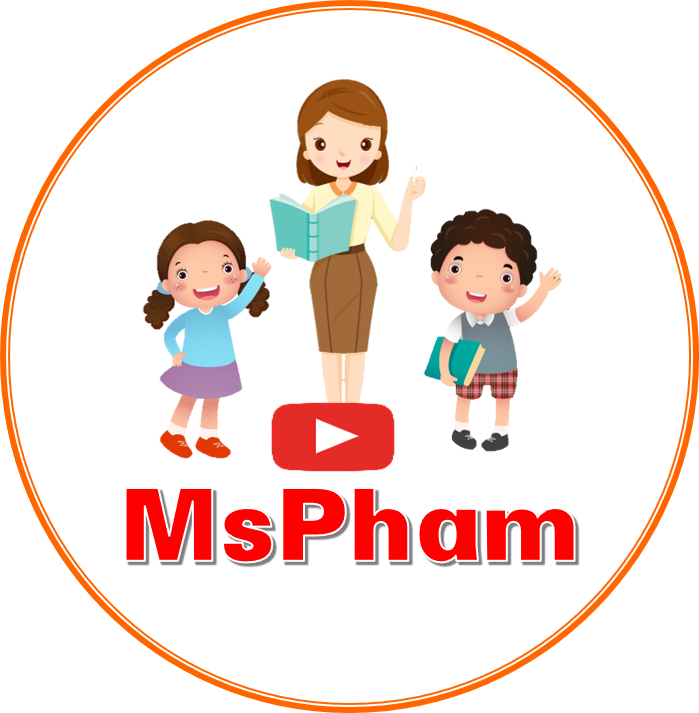 science
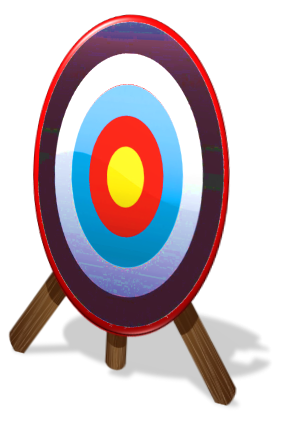 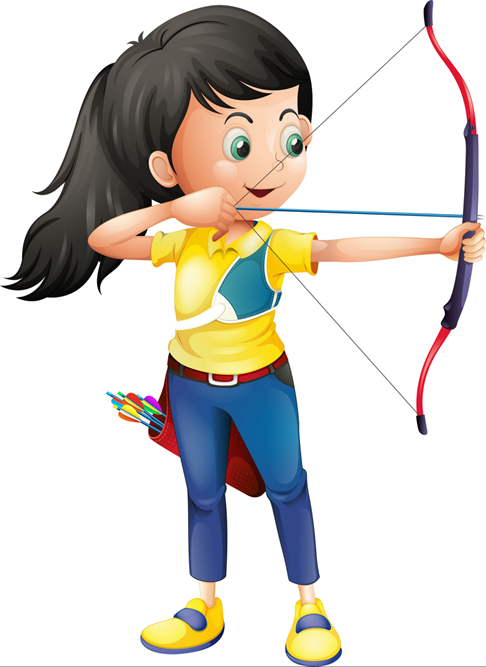 Ms Huyền Phạm
0936.082.789
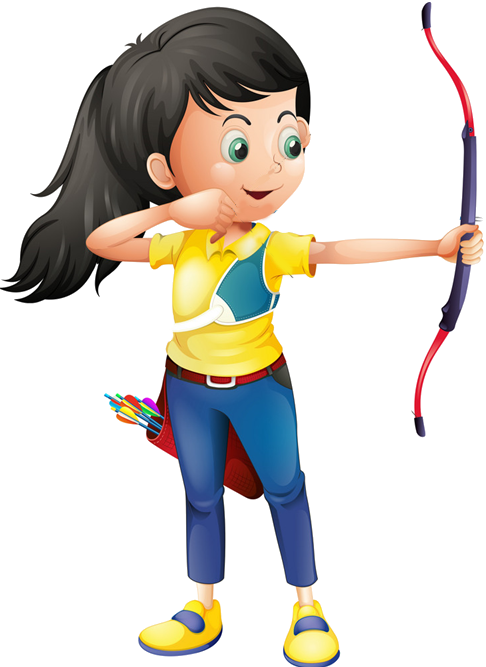 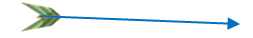 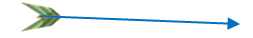 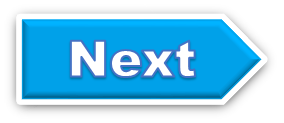 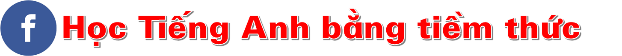 I have________.
matht
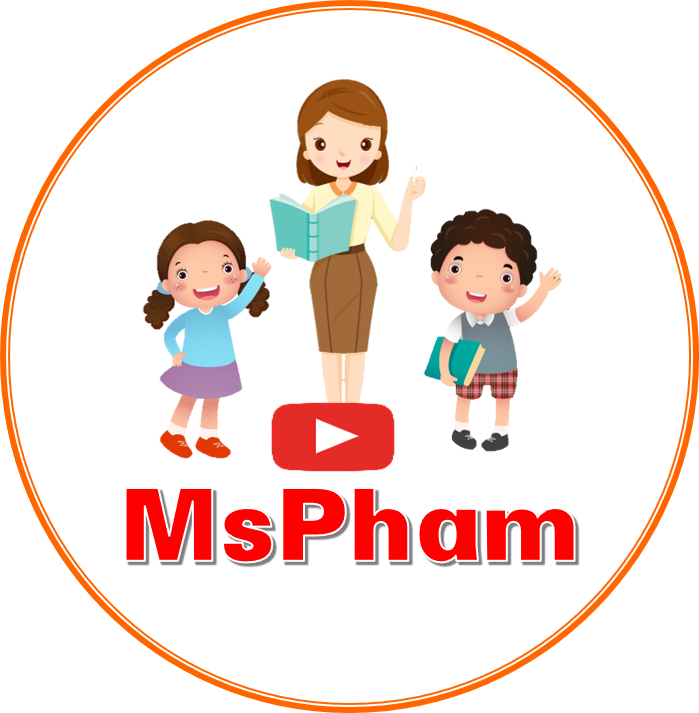 maths
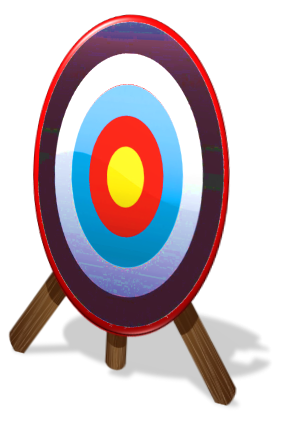 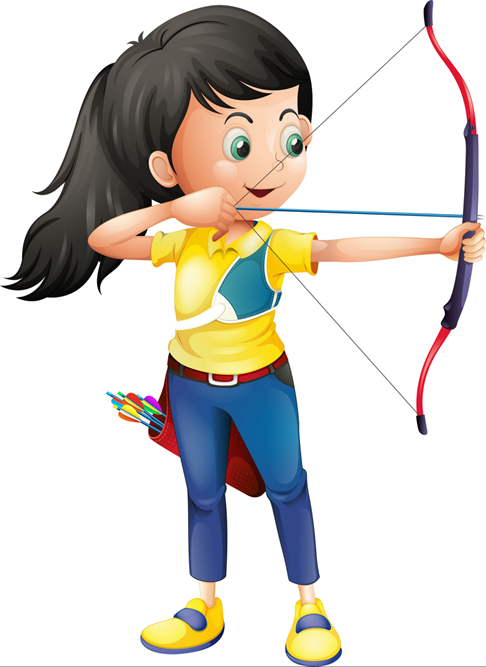 Ms Huyền Phạm
0936.082.789
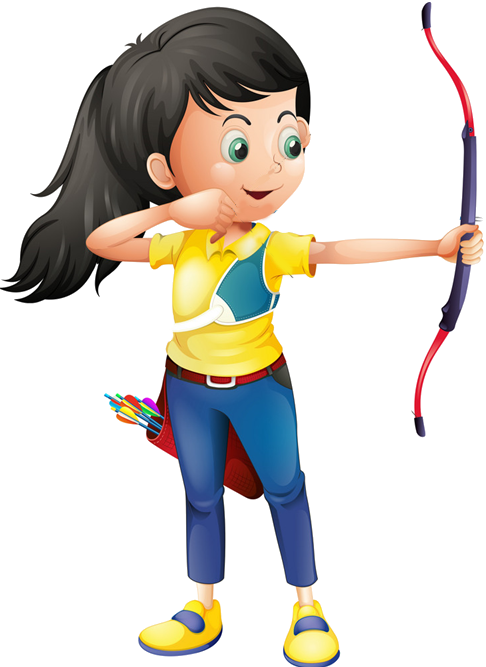 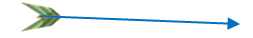 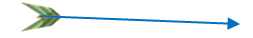 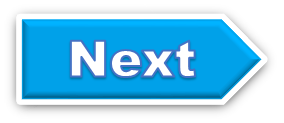